Study of Cost Containment Models and Recommendations for Connecticut
Review of Oregon and Maryland
Marge Houy and Megan Burns
April 12, 2016
The Healthcare Cabinet 
Cost Containment Study is a Partnership
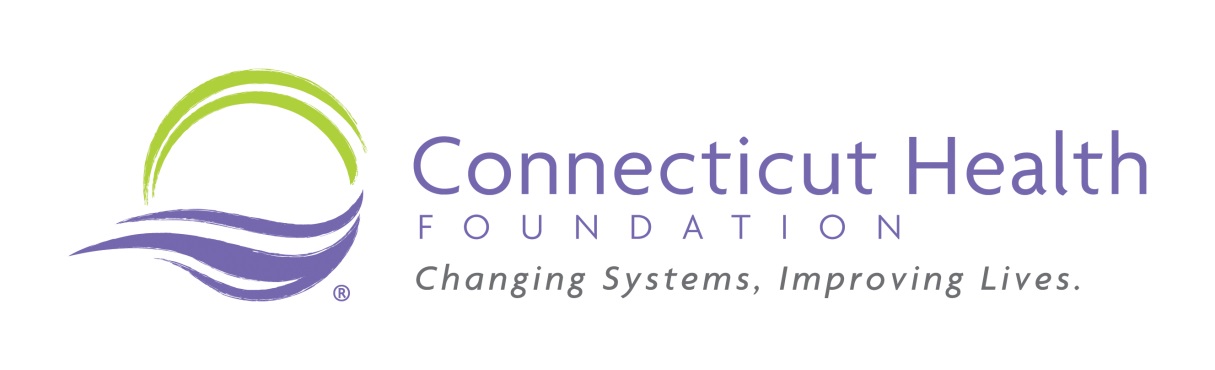 Funded by a grant from the Connecticut Health Foundation
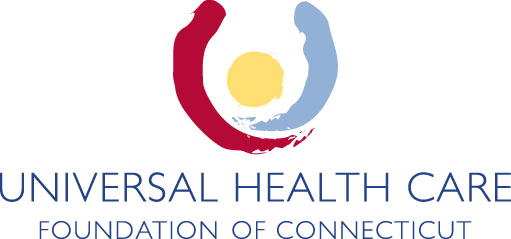 Funded by a grant from the 
Universal Health Care Foundation of Connecticut
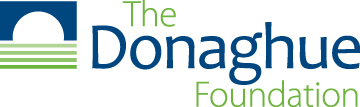 Funded by The Patrick and Catherine Weldon Donaghue 
Medical Research Foundation
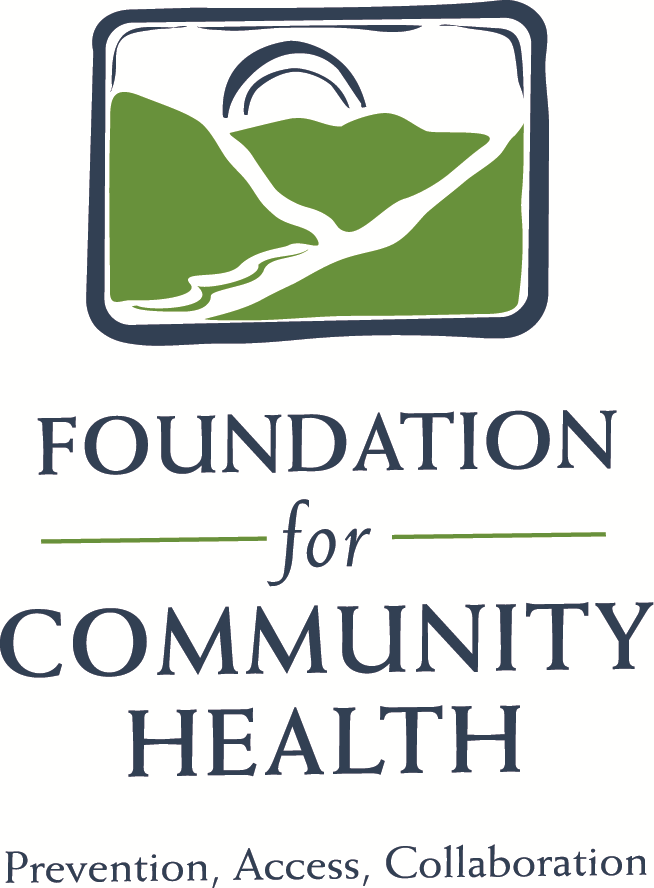 Funding for this project was provided in part by the Foundation for community Health, Inc. The Foundation for Community Health invests in people, programs and strategies that work to improve the health of the residents of the northern Litchfield Hills and the greater Harlem Valley.
2
Agenda
Review of Oregon’s Cost Containment Strategies and Discussion

Review of Maryland’s Cost Containment Strategies and Discussion


Next Steps
3
State Cost Containment Models
Oregon
Six States of Inquiry
4
Key Statistics
Oregon
Connecticut
3,596,677

Employer:   58%
Medicaid:    20%* (11/2015)
Medicare:    12%
Uninsured:    4%** (2016)

*Source: MAPOC 1/8/2016. 
**Source: OHA
4,028,977

Employer: 46%
Medicaid:  21%
Medicare:  16%
Uninsured:  8%
Population


Sources of health coverage, 2014
5
Source:  The Kaiser Family Foundation, 2014 data.
Health Care Market Profile: Hospitals
Oregon:  58 hospitals
4 large hospital systems with 30% of discharges, located in the two largest cities
32 small, rural hospitals with less than 50 beds; 25 are critical access hospitals; no public hospitals
Connecticut: 28 hospitals 
Most are domestic, but some are operated by larger health systems 
Two health systems control the majority of the statewide market (in terms of discharges)
Market characterized by increasing consolidation
HOSPITAL
6
Health Care Market Profile: Primary Care
Oregon: ~3000 individual PCPs
1333:1 ratio of population to PCPs
Approximately 50% of physicians are employed; physicians in rural areas are small, independent practices
29 FQHCs
Connecticut: ~ 3000 individual PCPs
1385:1 ratio of population to PCPs
~20% of family medicine and internal medicine physicians are not accepting new patients*
16 FQHCs
Sources: Physician Perspectives on Care Delivery Reform:  Results from a Survey of Connecticut Physicians.  April 2015.  UConn Health and Yale School of Public Health; and the Robert Graham Center.
7
Health Care Market Profile: Health Plans
Oregon:  Four major plans: 
Kaiser: 25% (national)
Moda: 23% (regional)
Regence: 16% (local)
Providence:  11% (local)
Connecticut: Dominated by national plans:
Anthem: 44%
Cigna: 20%
Aetna: 18%
Source for RI: OHIC, 2013
8
Source for CT: Division of Insurance, 2015
OR State Government’s Role in Health Reform
In 2009, Oregon legislature created the Oregon Health Authority (OHA), which consolidated all:
health purchasing;
health policy development;
HIT infrastructure, and
analytic support capabilities.
In 2012, the Medicaid program was granted an 1115c waiver to create local entities responsible for:
Providing all medical, dental and BH services to Medicaid beneficiaries
CMS capped cost increases at 3.4% annually
2015-17:  Legislature capped employee/teacher plan rate increases at 3.4% and based OHA budget on cap
9
OR Government Oversight of Health Reform
Legislature
Governor Brown
HERC and P&T Committee
Oregon Health Policy Board
Department of Social Services
Dept. of Commerce & Business Services
Oregon Health Authority (OHA)
Medicaid
Commercial Insurance Rate Reviews
DPH
Market oversight
DMH
Employee and Teachers Benefit
Centralized agency overseeing all state health policy development and purchasing strategies
Analytic and transformation support
10
Note:  This chart was created based on our assessment of Oregon's organizational structure; it is not an official representation.
[Speaker Notes: This is my interpretation of the organizational structure in Vermont – it is not the state’s official representation.]
Importance of Consolidated Agency
Foundational to implementing cost containment strategies
State accountable for almost 30% of Oregon health care spend 
Single director, accountable to Governor
Creating opportunities for inter-departmental collaboration:  Public Health and Medicaid directors talk weekly at cabinet meeting
Leaders looking across functions, as well as within each program
Creates synergies through aligned strategies
Medicaid, employees’ and teachers’ plans use same quality metrics and performance goals; both emphasize PCMH transformation
Shared Pharmacy and Therapeutics committee making Rx coverage decisions for single formulary
11
Importance of Consolidated Agency (cont’d)
Strong analytical and policy development functions are within one agency
Have developed analytical capabilities to enable agencies to make informed, thoughtful policy decisions
Internal data capabilities, and
Partnerships with academic medical centers (centers get easier access to data and OHA get early research results)
Enables OHA to obtain data quickly and make timely data-based decisions
12
Health Policy Board provides informed constituent input to OHA
Board members are nominated by the Governor; approved by the Senate
Include employee union, academic medical center, business, and individual clinician representatives  
Board assists with health policy development
OHA vets policies and seeks constituent consensus
Board members participate in public & legislative hearings
13
Four Key Cost Containment Strategies
Evidence-Based Coverage Policies for Health and Pharmacy Benefits
Delivery System Transformation
1
2
4
Creation of Coordinated Care Organizations (CCOs) responsible for improving population health
3
Transparency
14
Delivery System Transformation
Delivery System Transformation
1
15
Focus: Patient Centered Medical Home
OHA’s Patient-centered Primary Care Home (PCPCH) program certifies practices as PCMHs
OR Health Policy Board in 2010 set goal of 75% of Oregonians to have PMCH access by 2015 
Over 610 practices are PMCH recognized, across state
OHA and health care leaders led multi-payer effort to support PMCH by developing
Shared goals
Common definition of PCMH; common outcome metrics, reporting formats and administrative processes
Financial support using variable payment models
OHA initiating new efforts to more closely align public/private payment models, starting in April
16
Delivery System Transformation:  Technical Assistance
Patient-Centered Primary Care Institute created in 2012
Public-private partnership between OHA, Oregon Health Care Quality Corporation and the Northwest Health Foundation
Funded by OHA through SIM grant; partner in-kind contributions 
Offers programs to build practice transformation capacity
Behavioral health integration training
Learning collaboratives focused on PCPCH program standards
Technical Assistance Expert Learning Network: practice coaches, program managers, data/QI professions, peer learning
Online learning modules
Offers CME and CE Credits
Well-received by providers seeking enhanced PCMH payments from CCO and commercial payers
17
[Speaker Notes: The Oregon Health Care Quality Corporation (Q Corp) is an independent, nonprofit organization dedicated to improving the quality and affordability of health care in Oregon by leading community collaborations and producing unbiased information. We work with the members of our community – including consumers, providers, employers, policymakers and health insurers – to improve the health of all Oregonians.
Founded in 2000, Q Corp plays a unique role as an independent multi-stakeholder organization that leads community-based initiatives focused on improving the quality, affordability and patient experience of health care in Oregon. Q Corp’s Board of Directors includes 21 senior representatives of state agencies, health plans, hospitals, employers and consumer and medical groups. Q Corp’s subcommittees include over 150 volunteers who bring their expertise and perspectives to this work. Q Corp also convenes stakeholders and experts around quality and cost issues, aligning efforts to address those issues and conceptualizing and instructing programs using unbiased data and analytics.
Q Corp’s work is nationally recognized. In 2007, Q Corp became one of 16 organizations nationwide selected to participate in the Robert Wood Johnson Foundation’s Aligning Forces for Quality initiative. In recognition of its leadership to improve care in Oregon, in 2008 Q Corp was designated a Chartered Value Exchange by the U.S. Department of Health and Human Services Agency for Healthcare Research and Quality. Q Corp is also a member of the Network for Regional Healthcare Improvement and officially joined the Board in 2009. Additionally in 2012 Q Corp became one of the first three organizations in the U.S. to become a certified Qualified Entity to receive Medicare Fee for Service and Medicare Part D data. Through these national initiatives, Q Corp is able to share ideas and lessons learned with communities across the country.]
Evidence-Based Coverage Policies
Evidence-Based Coverage Policies for Health and Pharmacy Benefits
2
18
Oregon Health Evidence Review Commission (HERC)
Created by the legislature in 2012 as an independent body 
Reviews medical evidence to: 
prioritize Medicaid spending (creates a prioritized list of covered services which legislature uses to set funding levels) 
promote evidence-based practice (creates coverage recommendations)
Reviews research of well-established medical evidence review organizations to assess comparative effectiveness of services and pharmaceuticals, including
Agency for Healthcare Research and Quality 
Oregon Health and Science University’s Center for Evidence-based Policy (CEBP)
19
Example of Coverage Policy:  Advanced Imaging for Low Back Pain
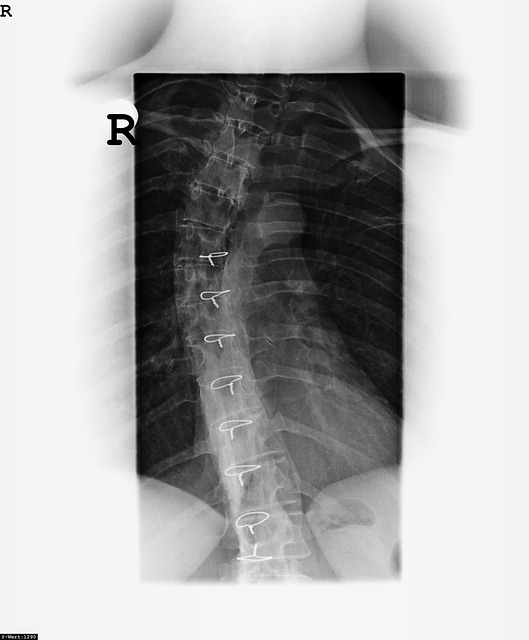 If patient has non-specific low back pain and no “red flag” conditions, strong recommendation that:
imaging not be covered, unless pain persists for > 1 month and patient is candidate for surgery or epidural steroid injection, OR 
clinicians suspect a serious underlying condition.
20
Guidance Documentation
For this recommendation, HERC provided:
Principles for forming recommendations (e.g., significant disease burden, important uncertainty regarding efficacy, etc.)
Evidence sources and summary of evidence
List of potentially serious conditions and recommendations for initial diagnostic work-up
List of ICD-9 codes relating to low back pain
Information on strength of recommendation and quality of evidence
21
How Evidence-based Coverage is Applied
Beyond Medicaid, HERC’s research findings and recommendations (available online) are used voluntarily to make coverage decisions by
Oregon Public Employees’ Benefit Board
Oregon Educators Benefit Board
Commercial carriers
HERC uses research from Center for Evidence Based Policy (CEBP), which is a multi-state initiative to reduce overuse and misuse of services
Medicaid Evidence-based Decisions (MED) Project reviews medical care/procedures
Drug Effective Review Project (DERP) reviews pharmaceuticals
18 states participate in MED and 13 in DERP
22
Significant Potential Impact of Evidence-based Medicine:  Addressing under-use
Many guidelines that are broadly accepted are not often followed, potentially resulting in unnecessary complications and services*:
Approximately 50% of pts do not receive beta blockers after an MI
In one study, only 27% of anti-epileptic drug levels were at appropriate therapeutic levels



*DW Bates, et al.  “Ten Commandments for Effective Clinical Decision Support:  Making the Practice of Evidence-based Medicine a Reality.  J of Am Medical Informatics Assn.  Available at: https://jamia.oxfordjournals.org/content/10/6/523.full
23
Significant Potential Impact of Evidence-based Medicine:  Addressing over-use
Other services that are provided have minimal effectiveness, resulting in unnecessary costs* 
Angioplasty is inappropriate in about 1 in 10 patients and questionable in another third 
Overuse of antibiotics for respiratory infection may cost $1.1 billion



*Improving Care Provided to Medi-Cal Members:  Recommendations for Using Evidence to Reduce Overused and Misused Services.  Report by Bailit Health Purchasing, LLC to the California Division of Health Care Services.  December 13, 2013
24
Coordinated Care Organizations
Creation of Coordinated Care Organizations (CCOs) responsible for improving population health
3
25
Creating Coordinated Care Organizations (CCOs)
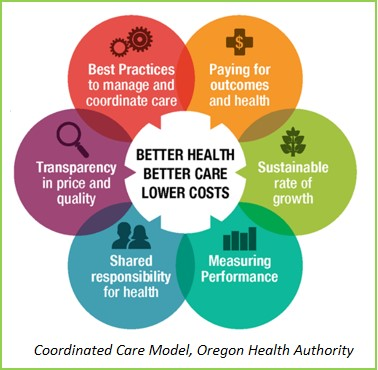 Network of health care providers and a payer who agreed to work together within their local community to serve Medicaid beneficiaries.

All are implementing OR’s Coordinated Care Model
26
3.  Creating Coordinated Care Organizations (CCOs)
There are 16 CCOs responsible for all Medicaid-funded care in designated regions
OHA consolidated multiple streams of payment to one entity
100% at risk
4% withhold that is earned by meeting quality performance goals
Responsible for medical, behavioral health and dental services
Generally, responsible for care in unique, non-overlapping regions
Each is governed by a board composed of community, delivery system and risk-holder representatives
Changing nature of heath care conversations at local level
Focus on community needs
As board members, hospitals now have fiduciary responsibilities towards the CCOs.
27
28
Support for the CCOs: Transformation Center
State used SIM funds to create the Transformation Center to provide technical assistance for CCOs:
Transformation objectives set for CCOs include areas such as: 
physical and behavioral health integration;
PCMH implementation; 
Alternative payment methodologies that are aligned with desired health outcomes;
reducing discrepancies in care delivery; and
community health improvements.

Transformation team of experts assigned to each CCO to guide and support changes needed to achieve cost and quality goals
29
Effectiveness of Transformation Center
Sped up transformation processes
$30million in seed money for transformation initiatives
Funded 120 initiatives
On-going technical assistance
Peer learning opportunities
Viewed as neutral, so has credibility with providers
CCOs highly motivated by 4% withhold to engage with CCO staff and peers
Legislature expressed interest in continue funding after SIM support has ended
30
Impact of CCOs on Performance Metrics
31
Performance Measurement of CCOs
CCOs are measured on 
17 metrics that are tied to financial incentives.  For example:
Adolescent well-care visits
SBIRT screening
PCMH enrollment
Dental sealants (6-14 yrs)

33 quality and access metrics that OHA is responsible to CMS for performance.  For example:
Well child visits
Diabetes short term admission rates
Readmissions
32
CCO Performance as of Mid-2015
Source: Oregon’s Health System Transformation, 2015 Mid-Year Report
33
Example:  23% Reduction in ED Visits Compared to Baseline Year
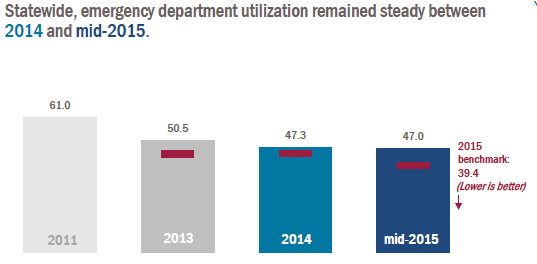 Source: Oregon’s Health System Transformation, 2015 Mid-Year Report
34
Example:  32% Reduction in IP Admissions for Diabetes ST Complications Compared to Baseline Year
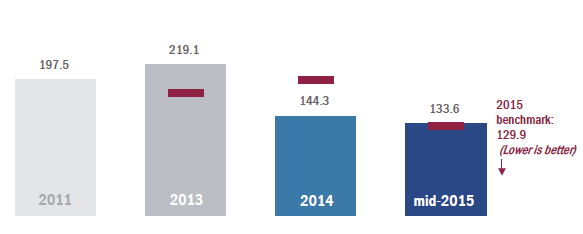 Source: Oregon’s Health System Transformation, 2015 Mid-Year Report
35
Example:  68% Reduction in COPD/Asthma Admission Rates Compared To Baseline Year
Source: Oregon’s Health System Transformation, 2015 Mid-Year Report
36
Example:  31% Increase in SBIRT Screening (all ages) Compared to Base Year
Source: Oregon’s Health System Transformation, 2015 Mid-Year Report
37
Example:  137% Increase in Developmental Screening, First 36 Months of Life Compared to Baseline Year
Source: Oregon’s Health System Transformation, 2015 Mid-Year Report
38
Example:  36% increase in immunization for adolescents, compared to base year
Source: Oregon’s Health System Transformation, 2015 Mid-Year Report
39
Example:  8% Increase in Patient Satisfaction, Compared to Baseline Year
Source: Oregon’s Health System Transformation, 2014 Final Report
40
Impact of CCOs on costs
Expected to save $4.9 billion over 10 years, including both state and federal funds

Between 2013 and 2015, savings exceeded target of 11.7% reduction in actual costs compared to expected costs

Savings are “baked” into the CCOs budgets
Requires them to be more creative in providing care
Quality metrics monitor appropriateness of care
41
CCO Model is Spreading
Oklahoma is piloting a CCO model in a Medicaid FFS environment
Local community and community-led delivery system entities will be responsible for managing total cost of care for a particular geographic region and meeting quality targets
Entitles responsible for creating a network of providers and community resources that will deliver care to attributed members
Governance structure must incorporate the community they serve
Will include Medicaid beneficiaries and state employees
42
Transparency
4
Transparency
43
4.  Transparency Strategies Employed by State Agencies
Medicaid
OHA publishes annual reports on CCO metrics*
Peer comparisons lead to sharing of best practices
Unfavorable comparison is a strong motivator (public shaming)
HERC publishes all coverage recommendations on line and seeks public comment before finalizing recommendations

Insurance Department
Working with employers to address requests for more transparency regarding rate approval process

*Oregon’s Health System Transformation:  CCO Metrics 2015 Mid-Year Update, January 2016.  Available at:  http://www.oregon.gov/oha/Metrics/Documents/2015%20Mid-Year%20Report%20-%20Jan%202016.pdf
44
CCO Performance Reporting by Time, by Ethnic Groups
45
CCO Reporting by Identified CCO
46
Transparency Strategies Employed by Private Sources
OR Health Quality Council publishes public reports on provider-specific HEDIS quality measures
Women’s and children’s health
Diabetes, asthma, heart disease and low back pain care
Using antibiotics and generic drugs
OR Association of Hospitals and Health Systems reports hospital quality scores, where available
Utilization and financial trends by hospital
Quality data (e.g., readmissions w/in 30 days after heart attack
Cholesterol-lowering drugs given at discharge
Aspirin given at discharge
Death within 30 days of a heart attack
47
Keys to Success in Oregon
Leadership
Consolidated Agency
This is a sample text.
Insert your desired text here.
Innovations a sample text.
Insert your desired text here.
48
Keys to Success in Oregon
Leadership
Legislature has been proactive in creating integrated administrative structure, setting trend caps for state and teacher plans
OHA leadership has pushed to integrate disparate agencies
CCOs are run by Board including consumers, providers and risk-bearing entity.
49
Keys to Success in Oregon
Consolidated Agency
Agency controls nearly 30% of Oregon health care spend, so can drive strategic change in the state
Agency has data and analytic capabilities to make data-based, thoughtful decisions relatively quickly
50
Keys to Success in Oregon
Innovation
Creating OHA to drive strategic change
Creating single flow of funding to local entity responsible for integrated care
Creating partnerships with academic medical centers to bolster research capabilities
Evidence-based coverage
VBID designs for state and teacher plans (not discussed)
Supporting local transformation through 
Transformation Center (CCOs)
 Patient-Centered Primary Care Institute
51
Challenges
CCOs
Most sub-capitate services to existing providers, preserving old silos; some CCOs are now working to implement integrated models of care
CCOs are not using the flexibility they have to deliver non-traditional services
Managing 16 CCOs is challenging, particularly around actuarial soundness and sustainable rate of growth
CCOs have incentive to overspend to get more money
CCOs have been slow to adopt APMs; primary care capitation arrangements are not often linked to quality outcomes
Challenging to get patient-level data to CCOs and providers
52
Challenges (cont’d)
State employee and teacher plans
Have had low inflation rates in past 3 years
2017 premium increases will likely increase between 5% and 10% (depending on plan), exceeding 3.4% cap
Cost increases due primarily to skyrocketing Rx costs
Commercial insurers
Alignment with state strategies is less robust than hoped
OHA is restarting alignment talks in April 
Transformation support funding after SIM ends
Transformation Center hoping for legislative support
Patient-centered Primary Care Transformation Institute trying to develop sustainability model
53
Summary of Strategies and Key Facilitators
Delivery System Transformation
Patient Centered Medical Homes
Robust provider transformation assistance
Evidence-Based Coverage
Medical and pharmacy benefits
Coordinated Care Organizations
Single-stream funding to local entities
Transparency
Selected cost and quality data for COOs, hospitals, primary care providers
For rate setting process
3
Facilitators: 
1.  Consolidated state agency with aligned strategies
2.  Strong data analytics to support policy development
54
Questions and Discussion
Which of Oregon’s strategies pique your interest and why?
55
Agenda
Review of Oregon’s Cost Containment Strategies and Discussion

Review of Maryland’s Cost Containment Strategies and Discussion


Next Steps
56
State Cost Containment Models
Maryland
Six States of Inquiry
57
Key Statistics
Maryland
Connecticut
3,596,677

Employer:   58%
Medicaid:    20%*
Medicare:    12%
Uninsured:    4%**

* Source:  The CT Mirror, 2/13/15.  Available at:  http://ctmirror.org/2015/02/12/5-things-to-know-about-medicaid-spending-in-ct/
**Estimate from OHA.
All other information from the Kaiser Family Foundation, 2014 data.
6,006,401

Employer: 60%
Medicaid:  14%*
Medicare:  12%
Uninsured:  6%

Since 2014 experienced an additional 21% growth with Medicaid expansion
Population


Sources of health coverage
58
Health Care Market Profile: Hospitals
Maryland: 50 hospitals
3 large hospital systems
Top 10 hospitals account for 44% of discharges
Group of independent hospitals have formed collaborative to share best practices to improve population health
Connecticut: 28 hospitals 
Most are domestic, but some are operated by larger health systems 
Two health systems control the majority of the statewide market (in terms of discharges)
Market characterized by increasing consolidation
HOSPITAL
59
Health Care Market Profile: Primary Care
Maryland: ~4,481 individual PCPs
1339:1 ratio of population to PCPs
Half of providers are employed, with the percentage increasing
16 FQHCs
Connecticut: ~3,000 individual PCPs 
1385:1 ratio of population to PCPs 
~20% of family medicine and internal medicine physicians are not accepting new patients*
16 FQHCs
Sources: Physician Perspectives on Care Delivery Reform:  Results from a Survey of Connecticut Physicians.  April 2015.  UConn Health and Yale School of Public Health; and the Robert Graham Center.
60
Health Care Market Profile: Health Plans
Maryland:   
Commercial market is dominated by CareFirst BCBS with 68% of market 
Other commercial plans include Aetna, Cigna and UnitedHealthcare
Connecticut: Dominated by national plans:
Anthem: 44%
Cigna: 20%
Aetna: 18%
Source for CT: Division of Insurance, 2015
Source for MD:  Kaiser Family Foundation, 2015
61
Maryland State Government’s Role in Health Reform
The state is proactive in managing costs
It has been setting hospital rates for 40 years under the direction of the Maryland Health Services Cost Review Commission (HSCRC)
2010: the legislature initiated a 3-year PCMH pilot, mandating support by all large payers
2014: the state negotiated a 5-year All-Payer Agreement with CMS and implemented Global Hospital Budgets
The Medicaid program actively manages its 8 MCO contractors relative to quality and cost.
62
MD Government Oversight of Health Reform
Governor Hogan
Maryland Insurance Administration
Human Resources
Dept. of Health and Mental Hygiene
Medicaid
Commercial insurance rate reviews
Public Health
Market oversight
Behavioral Health
Developmental Disabilities
Central agency overseeing many state health policy and programs, but not employee benefits
Health Services Cost Review Commission
Health Care Commission
63
Note:  This chart was created based on our assessment of Maryland’s organizational structure; it is not an official representation.
[Speaker Notes: Reporting to the Secretary of Health and Mental Hygiene, five deputy secretaries each have a specific area of responsibility: Behavioral Health,Developmental Disabilities, Health Care Financing, Operations, and Public Health Services. Also under the Secretary are Regulatory Programs, including Health Professionals Boards and Commissions, the Maryland Community Health Resources Commission, the Maryland Health Care Commission, and the State Health Services Cost Review Commission.]
Two Principal Cost Containment Strategies
1. Delivery system transformation/payment reform
PCMH initiatives in both the commercial and Medicaid markets
Considering ACO-like arrangements for Medicaid non-hospital providers
2. All-payer limit on rate of per capita health care cost increases
Global hospital budgets beginning 2014 
Total cost of care and incentivizing population-based care by 2019
64
Strategy #1:  Multi-Payer Patient-Centered Medical Home Program (MMPP)*
Legislatively mandated, all-payer 3-year PCMH pilot initiated in 2011
included 52 primary and multi-specialty practices
covered enrollees of the 4 largest plans 
Medicaid MCOs, state employee health benefit plan, federal employees, TRICARE and Medicare Advantage all participated voluntarily

Payment model supported by plans consisted of:
a PMPM payment for the achievement of NCQA recognition and care coordination
a shared savings initiative based on total cost of care and quality
65
*For more detail, see:  http://mhcc.maryland.gov/pcmh/
Multi-Payer Patient-Centered Medical Home Program (cont’d)
Primary care practice delivery system expectation included:
team-based care
chronic disease management
increased primary care access 
NCQA recognition

Technical assistance provided through collaborative learning sessions
66
MMPP Results:  Impact on Costs
For Medicaid, in patient payments declined for MMPP practices, while these costs remained stable in the comparison practices
For Medicaid outpatient payments evidenced a smaller increase than comparison practices
Costs for commercially insured patients did show the same results
Source:  Maryland Health Care Commission. “Evaluation of the Maryland Multi-Payor Patient Centered Medical Home Program:  Final Report. “  July 31, 2015. Available at: http://mhcc.maryland.gov/pcmh/documents/MMPP_Evaluation_Final_Report_073115.pdf
67
MMPP Results:  Reduction in Racial Disparities
Example:  Asthma admissions and adolescent well care
The smaller the disparity ratio, the less disparity
A ratio 1.4 or below indicates little or no disparity
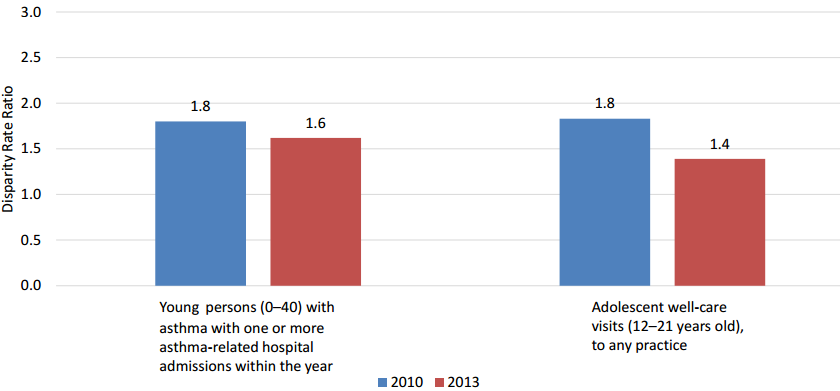 Source: PowerPoint presentation by the Maryland Health Care Commission, dated 11/19/15.  Available at:  http://mhcc.maryland.gov/pcmh/documents/pcmh_medicaid_brief_prst_111915.pdf
68
MMPP Results:  Improved Patient Satisfaction
Source: PowerPoint presentation by the Maryland Health Care Commission, dated 11/19/15.  Available at:  http://mhcc.maryland.gov/pcmh/documents/pcmh_medicaid_brief_prst_111915.pdf
69
CareFirst PCMH Model
Aggressively pursuing the PCMH model since 2011 participation in MMPP

80% of eligible PCPs are in a PCMH 
4,052 primary care physicians and nurse practitioners

CareFirst views PCMH as an important cost management strategy.  It’s specific PCMH approach involves:
Directing referrals to cost-effective specialists and hospitals
Engaging high-cost, high-need patients in care management
Effectively managing medications
Reducing gaps in care and quality deficits 
Engaging PCPs in transformation
*Source of CareFirst information is CareFirst PowerPoint presentation:  2014 PCMH Program Performance Report
70
CareFirst PCMH Model (cont’d)
Places PCPs into one of four groupings based on PCP organizational characteristics and size

Within groupings, creates panels, which may be comprised of several practices within region

Panel as a team is accountable for aggregate quality/cost outcomes of their pooled population 

Savings compared to risk-adjusted, global budget are shared with panel providers 
Quality scores ratchet gain sharing up or down
Low overall quality scores and low engagement = no gain sharing
Shared savings distributed through enhanced fee in next year
*Source: CareFirst PowerPoint presentation:  2014 PCMH Program Performance Report
71
CareFirst Supports: Total Care and Cost Improvement Program – 18 Programs
*Source: PCMH Program Manual, Par VI:  TCCI:  Eighteen Supporting Programs.  Available at:  https://provider.carefirst.com/carefirst-resources/provider/pdf/pcmh-program-description-guidelines-part-vi.pdf
72
[Speaker Notes: Experience has shown that financial incentives alone are not enough to result in a long term bend in the care cost trend curve

Extensive additional supports are needed that address the entire continuum of care

These essential capabilities and supports are well beyond the means of Panels – especially independent ones

Need cluster of supports services all aimed at the same result:  higher quality + lower costs]
Panel Incentives Focus on Engagement
35% of a Panel’s quality score is based on the degree of their engagement
By 2017, 50% of the Panel’s quality score will be based on engagement, with the other 50% based on CMS ACO quality measures – 2016 will be a transition year.
*Source: CareFirst PowerPoint presentation:  2014 PCMH Program Performance Report
73
Impact on Costs at End of 2014
Ten measures are tracked
All are favorable – even the cost of readmission given the greater acuity.
*Source: CareFirst PowerPoint presentation:  2014 PCMH Program Performance Report
74
Impact on Quality:  2011 to 2014
*Source: CareFirst PowerPoint presentation:  2014 PCMH Program Performance Report
75
Future of Maryland’s PCMH Initiatives
The MMPP officially ended in December 2015, although Medicaid MCOs will continue to participate until the end of FY 2016.

CareFirst will continue its PCMH model.

MD Health Care Commission is currently establishing a primary care council to:
develop aligned metrics, incentives and payment systems across payers
work with state agencies/stakeholders to develop recommendations on how to integrate PCMH initiatives into the new All-Payer Global Hospital Budget Model (forthcoming discussion)
76
Strategy #2:  All-Payer Limitation on Per Capita Health Care Cost Increases
Maryland has been setting hospital FFS rates for all payers since 1974
Enabling legislation is broadly written, allowing Health Services Cost Review Commission (HSCRC) flexibility to evolve rate setting methodology
Maryland needed to move to a global budget model because:
Lack of volume controls was resulting in increased spending
As admissions/complications are reduced, cost per admission increases, enhancing the likelihood of exceeding the CMS rate limit
Maryland negotiated a new CMS all-payer agreement, effective January 1, 2014
77
Maryland New All-Payer Model: Requirements
Establishes all-payer total hospital per capita revenue growth ceiling for Maryland residents tied to long-term projected per capita state economic growth (GSP)
3.58% annual growth rate

Medicare payment savings for Maryland beneficiaries compared to dynamic national trend
Minimum of $330 million in savings

Patient/population centered-measures and targets to promote population health improvement
Medicare readmission reductions to national average
30% reduction in preventable conditions over a 5-year period
Quality-related revenue at risk to equal or exceed Medicare programs
78
Phase I:  All-Payer Global Hospital Budget
All-payer Hospital Global Budget launched 1/1/14
All payers pay same rates for inpatient and outpatient services at individual hospitals 
Budget for year is set; FFS rates are adjusted up or down to generate targeted revenue, regardless of volume 
Rates vary by hospital and are based on base year revenue with adjustments for quality and market volume changes

Hospitals incentivized to:
Short-term:  reduce readmissions, complications, LOS
Long-term:  partner with community-based providers to prevent hospitalizations, inappropriate ED utilization, improve population health, manage highest cost patients
79
[Speaker Notes: MD has been setting rates for 40 years.
Rate setting model mistakenly removed volume adjustment and volume went up.
Experimented with global budgets in several rural hospitals between 20015 and 2009]
Global Hospital Budget
Source: HSCRC presentation, dated November 2014.  Available at: http://dhmh.maryland.gov/mchrc/Documents/Hospital%20Community%20Partnership%20Forums/Steve%20Ports%20Presentation.pdf
80
Opportunities for Success under Maryland’s Global Hospital Budget
Source: HSCRC presentation, dated November 2014.  Available at: http://dhmh.maryland.gov/mchrc/Documents/Hospital%20Community%20Partnership%20Forums/Steve%20Ports%20Presentation.pdf
81
First Year Financial Results
Source: A Patel, JD, R Rajkumar, MD, JD, et al.  “Maryland’s Global Hospital Budgets – Preliminary Results from an All-Payer Model. “  New England Journal of Medicine  November 12, 2015
82
First Year Results (cont’d)
Improved quality
Target:  reduce 65 potentially preventable conditions by 30% over 5 years
Between 2013 and 2014:  reduced the rate by 26.3%
But, in 2014 rates of infection due to central venous catheters and catheter-related urinary tract infections increased 
Difference in rate of all-cause readmissions for Maryland compared to Medicare decreased from 1.2% to 1.0%.

Opportunities for improvement
Medicare hospital admission and readmission rates
Per capita spending levels for Medicare patients
Patient experience scores
83
Phase II:  Move to Total Cost of Care
Agreement with CMS requires Maryland to expand model to contain per capita cost increases to full spectrum of services and providers by 2019
Maryland empowered by CMS to develop its own payment models across full spectrum of care
Maryland wants to better integrate public health activities
Maryland considering how to develop regional collaboration efforts to build infrastructure to support integration of a full range of providers

The state’s vision is all-payer total cost of care budgets with quality targets
84
Value of Rate Setting Approach for Maryland*
Holds down costs
Fairly funds hospital uncompensated care
Fairly funds Medicaid services
Predictable system
Transparent
Incorporates quality component to improve care
Recognizes broad support from all stakeholders
Source:  Interview with John Colmers, former Secretary of Maryland Department of Health and Mental Hygiene
85
Why Maryland’s HSCRC Has Been Effective
Commission’s decisions are directly appealable to the state courts:  minimized regulatory capture
7 Commissioners work closely together to develop trust and to consider inclusive view
3 of 7 Commissioners are from the provider community to provide expertise, but not control
Enabling statute is broadly written, so model changes do not have to go through the legislature
Consequences of failure are high, so parties are motivate to make system work
86
Challenges
Hospitals lack timely data on costs and utilization outside of the hospital; can’t ID/manage highest cost patients
Functional HIE partially meets needs by providing real-time information regarding admissions, discharges and transfers; helps with identifying patterns

Currently hospitals have all the risk; it is unclear how to distribute risk to other providers still on a FFS model and meet the requirements of the CMS all-payer agreement.
May need to get more flexibility from CMS to develop alternative payment models with non-hospital providers
Looking at pay-for-outcomes, global capitation and bundled payments
Uncertain how to build on PCMH model to align with All-Payer Model
87
Challenges (cont’d)
Hospitals must develop a new culture and new skills to implement population health-focused care delivery
Building relationships with community-based providers
Looking beyond a focus on hospital costs
Developing infrastructure to manage and share risk, including data systems, care management functionality
Changing culture to a population-based perspective
HSCRC is providing grants to encourage regional collaborations among all providers

The “market shift” adjustment to the budget is complex and will need adjusting
Some hospitals do not find the current formula to be fair
88
Challenges for PCMH Initiatives
Challenge for Commission:  All-Payer Model is hospital-focused and PCMH is physician-focused.
Need to bring providers across the continuum into the transformation process

Challenges for All-Payer Aligned PCMH Model
Unclear if state can achieve aligned models:  CareFirst wed to its model
Other payers have different models

Challenges for Medicaid
Looking at ACO-like models with others than hospitals as incentivized partners (e.g., assisted living program) to bring in other providers that most impact Medicaid costs
89
Keys to Success in Maryland
Leadership
Quasi-independent regulatory authority
Innovations a sample text.
Insert your desired text here.
This is a sample text.
Insert your desired text here.
90
Keys to Success in Maryland
Leadership
Legislature has been supportive of and respectful of rate-setting role of HSCRC
HSCRC leadership has remained largely free of regulatory capture
Legislature has supported PCMH initiatives
91
Keys to Success in Maryland
Quasi-independent Regulatory Agency
Agency has strong, capable leadership to develop, implement and adjust complex rate setting and now global hospital budget system
Agency has sufficient staffing and a sophisticated system to oversee and implement its work
92
Keys to Success in Maryland
Innovation
Rate setting models have gone through numerous iterations 
Broadly written enabling statute allows for innovation without political complexities
Moving to Global Hospital Budget Model is unique among states
93
Summary of Strategies
Delivery System Transformation
Patient Centered Medical Homes
Strong adoption by dominant commercial payer
Public-private efforts to align key elements of PCMH model:  payment model, performance measures
Medicaid is considering ACO-like entitles for non-hospital providers
All-payer limit on rate of per capita health care cost increases
Global hospital budgets beginning 2014
Total cost of care and incentivizing population-based care by 2019
3
94
Questions and Discussion
Which of Maryland’s strategies pique your interest and why?
95